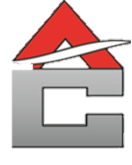 Контрольно-ревизионная деятельность предоставления субсидий на возмещение недополученных доходов исполнителям услуг по вывозу жидких бытовых отходов, образующихся в многоквартирных домах
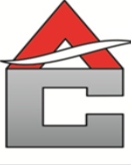 Предоставление  отчетов о достижении значений результата предоставления субсидии
4.1. Получатель субсидии в срок до 1 апреля финансового года, следующего за отчетным годом, представляет в Агентство отчет о достижении значений Результата предоставления субсидии, согласно форме, определенной типовой формой соглашения, установленной Министерством финансов Республики Саха (Якутия).
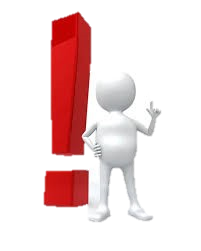 Получатели субсидий, которым прекращено предоставление субсидии в текущем финансовом году
в течение 30 календарных дней со дня окончательного перечисления субсидии.
Контроль за соблюдением порядка и условий предоставления субсидий
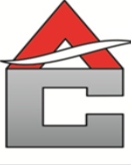 В связи с дополнительными  требованиями в Порядке субсидирования ЖБО в отличие от субсидий ОКК в ходе проверки соблюдения порядка и условий предоставления субсидий обязательно будет проверяться :
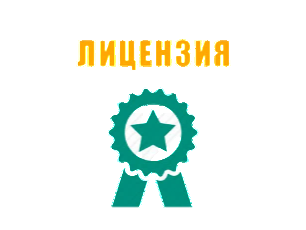 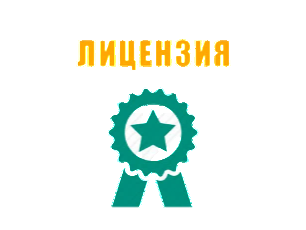 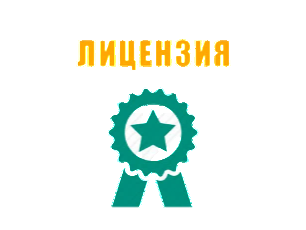 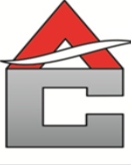 Часто выявляемые нарушения в ходе проверок соблюдения порядка и условий предоставления субсидии:
Корректировка платы населения
Приостановка текущего финансирования организации до устранения выявленных нарушений;
Удержание излишне выплаченной субсидии с текущего финансирования;
Направление требований о возврате излишне выплаченной субсидии;
Учет выявленных обстоятельств по итогам проверок при текущем/плановом начислении субсидий;
Приведение субсидируемых объемов к фактически поставленным
Актуализация жилищного фонда РС(Я)
Принимаемые меры по результатам проверок:
Результат проверок
Направление материалов в правоохранительные органы, исполнительные органы, Управление государственного строительного и жилищного надзора РС(Я).
4
Спасибо за внимание!